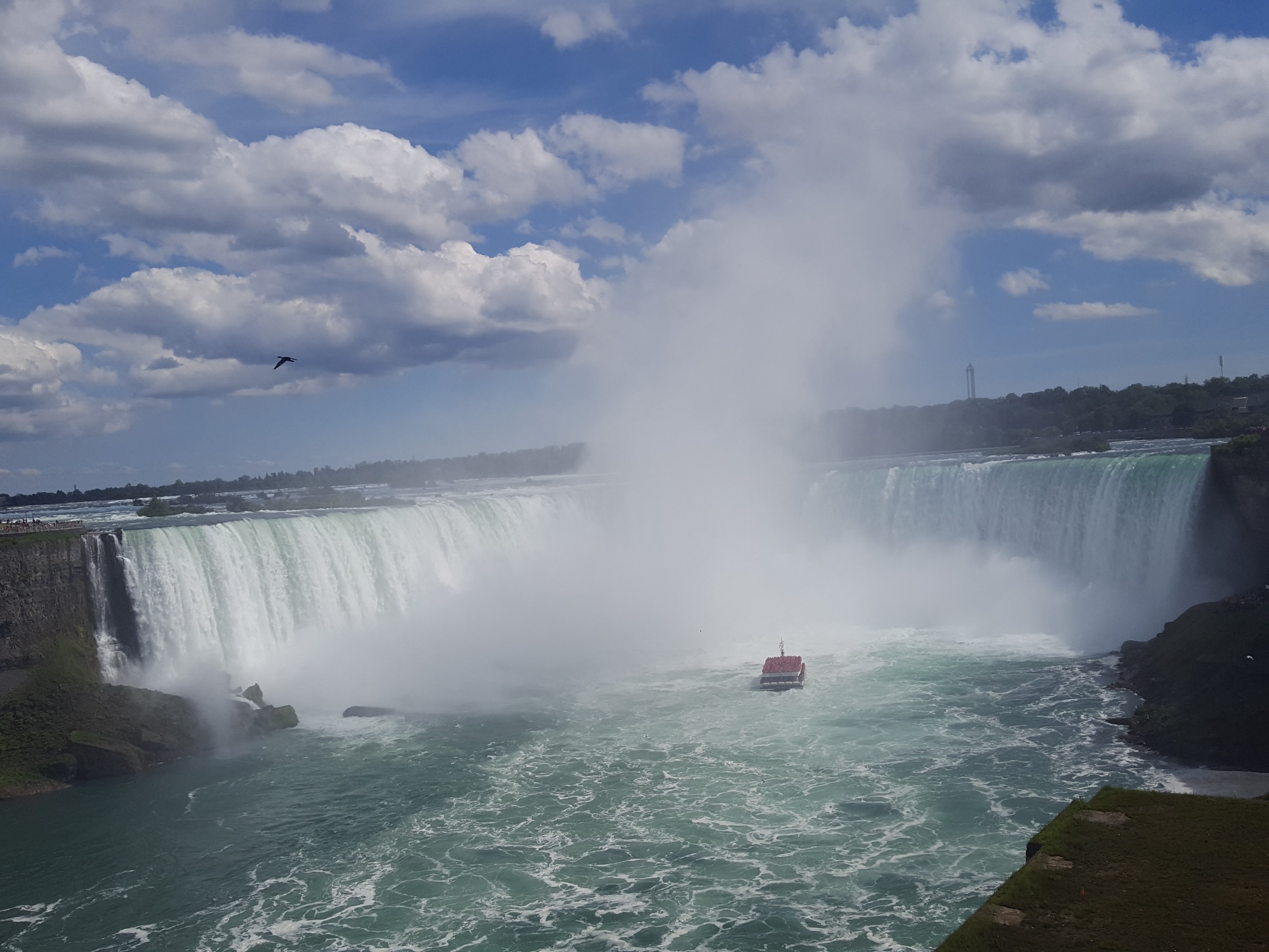 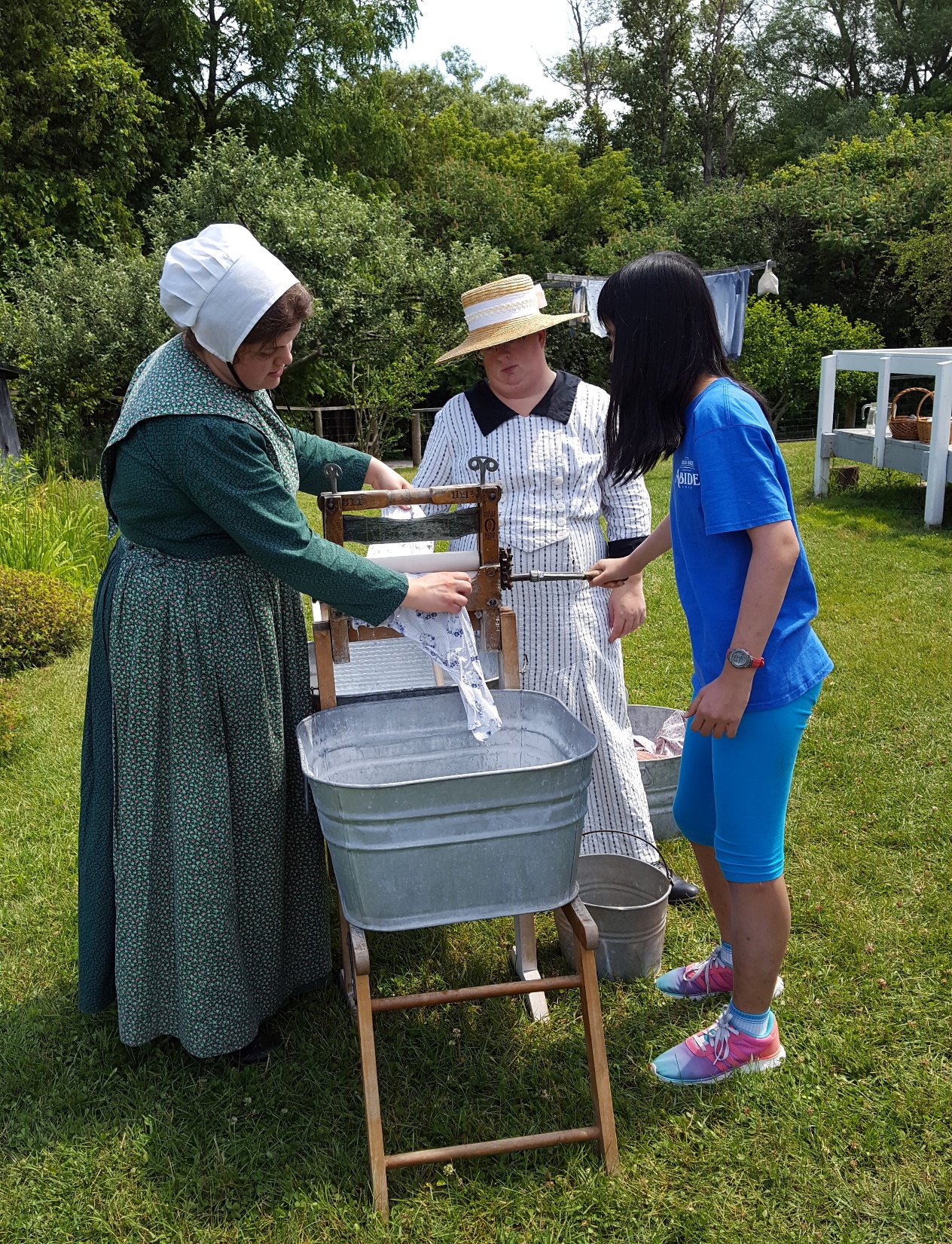 两条道路：但以理与哈曼

万军之耶和华说：『不是依靠势力，不是依靠才能，乃是依靠我的灵方能成事。』（亚四：6）
但以理
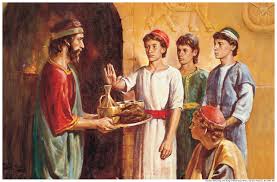 自幼被掳，背井离乡

接受培训，拒王酒膳

展示灵性，被王重用

历经数王，经久不衰

屡遭暗算，蒙神拯救

忠心不渝，悉获启示
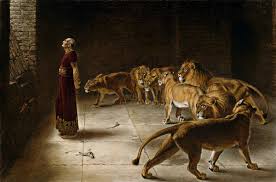 哈曼
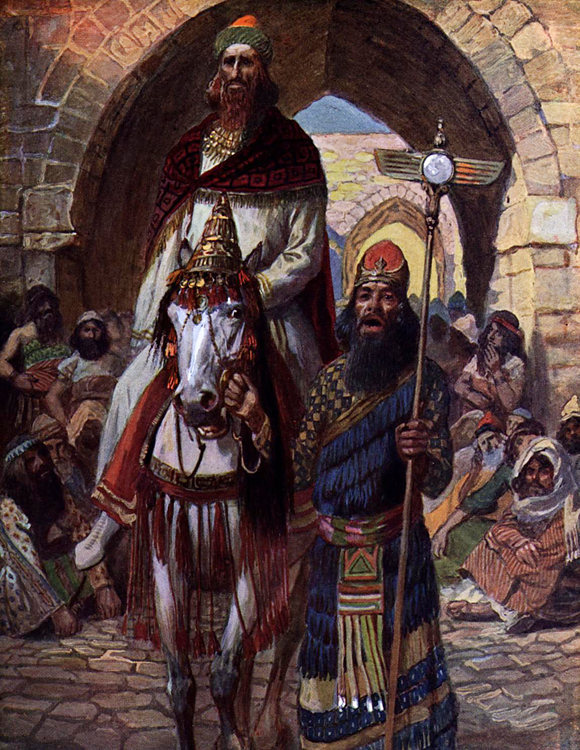 亚玛力后裔，攀升至高位

得恩宠殊荣，路人皆下跪

嫉恨末底改，设谋灭其族

神料事如神，致其谋落败

选民得自卫，除灭亚玛力
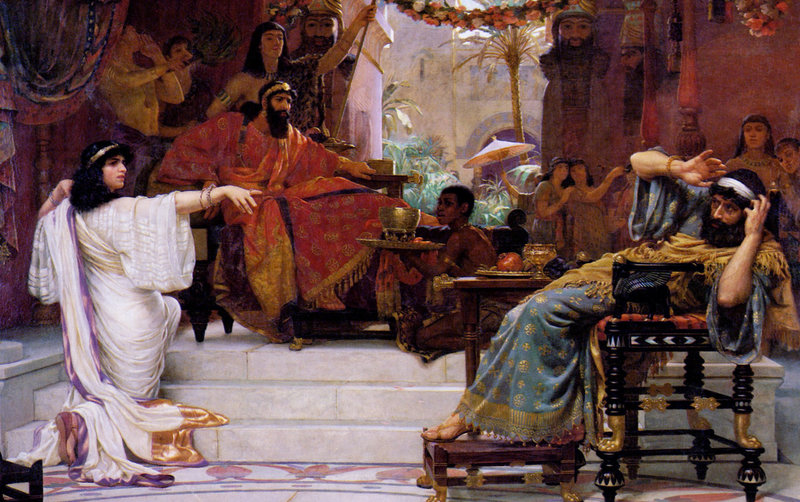 两条道路
哈     曼：依靠势力和才能

但以理：依靠耶和华的灵

万军之耶和华说：『不是依靠势力，不是依靠才能，乃是依靠我的灵方能成事。』（亚四：6）

两种不同依靠的具体表现
一. 生活原则上的依靠
但以理被掳后生活被迫改变

但以理生活原则的取舍标准

但以理对神信靠的具体实践

但以理尊崇神，神亦尊崇他

但以理信靠的是对神的忠心
一. 生活原则上的依靠
哈曼的仇恨及惯用手法

“王若以为美，请下旨意灭绝他们；我就捐一万他连得银子交给掌管国帑的人，纳入王的府库。”（斯三：9）

哈曼信靠的是金钱手段
一. 生活原则上的依靠
基督徒生活在「巴比伦」之中

与神敌对的世界推崇哈曼原则

哪些是「王的膳，王的酒」？

依靠神的生活原则需付的代价
二. 生活表现上的依靠
但以理功劳显赫却从不张扬

虽数度遭冷落亦能随遇而安

内心强大的缘由在于信靠神

信靠神的人往往会选择低调
二. 生活表现上的依靠
哈曼寡廉鲜耻高调做人

心胸狭窄对人怀恨在心

自作聪明引至自取其辱

与神作对遭遇可怜结局

骄傲在败坏以先；狂心在跌倒之前。（箴十六:18）
二. 生活表现上的依靠
“高标准做事，低调做人”

尽力精益求精是我们的责任

凡事内敛谦卑是我们的目标

你施舍的时候，不要叫左手知道右手所做的，要叫你施舍的事行在暗中。你父在暗中察看，必然报答你。（太六：3）
三. 生活勇气上的依靠
面对被强迫拜偶像的挑战

即便如此，我们所侍奉的神能将我们从烈火的窑中救出来。王啊，祂也必救我们脱离你的手；即或不然，王啊，你当知道我们决不侍奉你的神，也不敬拜你所立的金像。（但三：16-18）

面对狮子坑仍然坚持祷告
三. 生活勇气上的依靠
哈曼大难临头，跪倒人前求救

靠着人得发迹，要靠人寻解脱

我们遇上困难，首先想到了谁？

人走到了尽头，才是神的开始？

高谈阔论简单，真正实践非易
三. 生活勇气上的依靠
信心的基础决定了生活的勇气

哈曼的信条让他最后惊恐万分

但以理的信仰帮助他坚韧不拔

不同的依靠引向不一样的人生

万军之耶和华说：『不是依靠势力，不是依靠才能，乃是依靠我的灵方能成事。』（亚四：6）
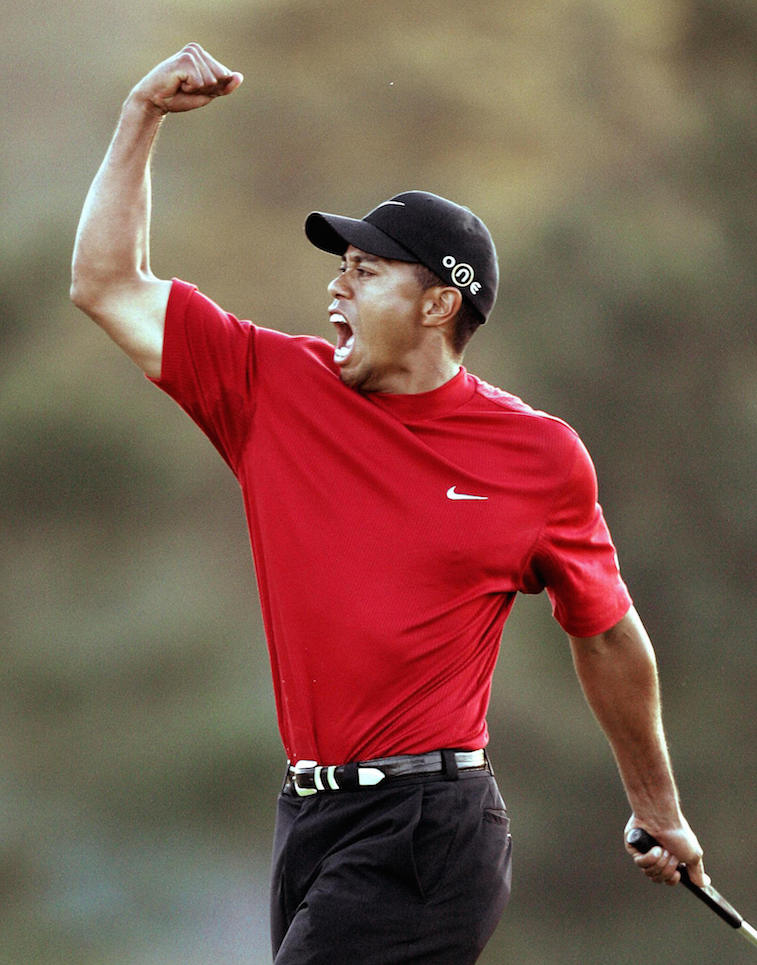 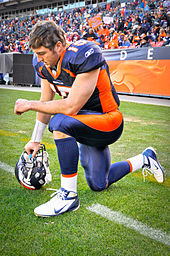 Tiger Woods

Tim Tebow
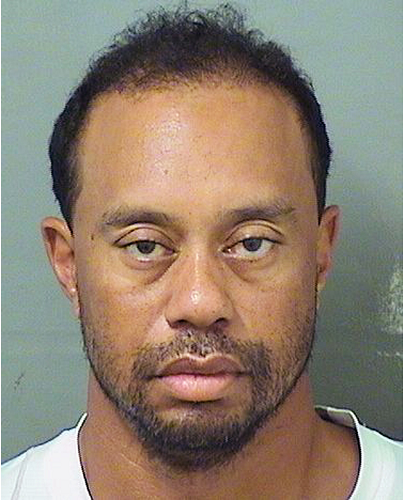 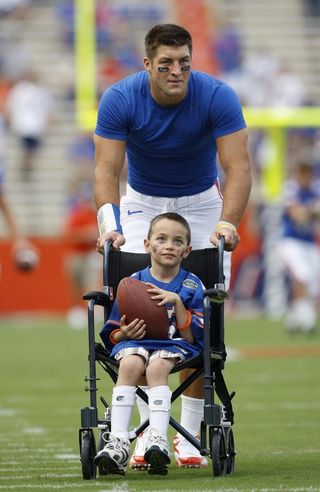